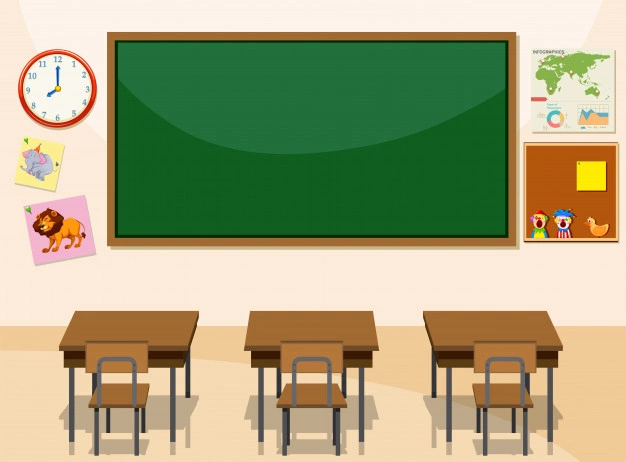 Welcome to our class
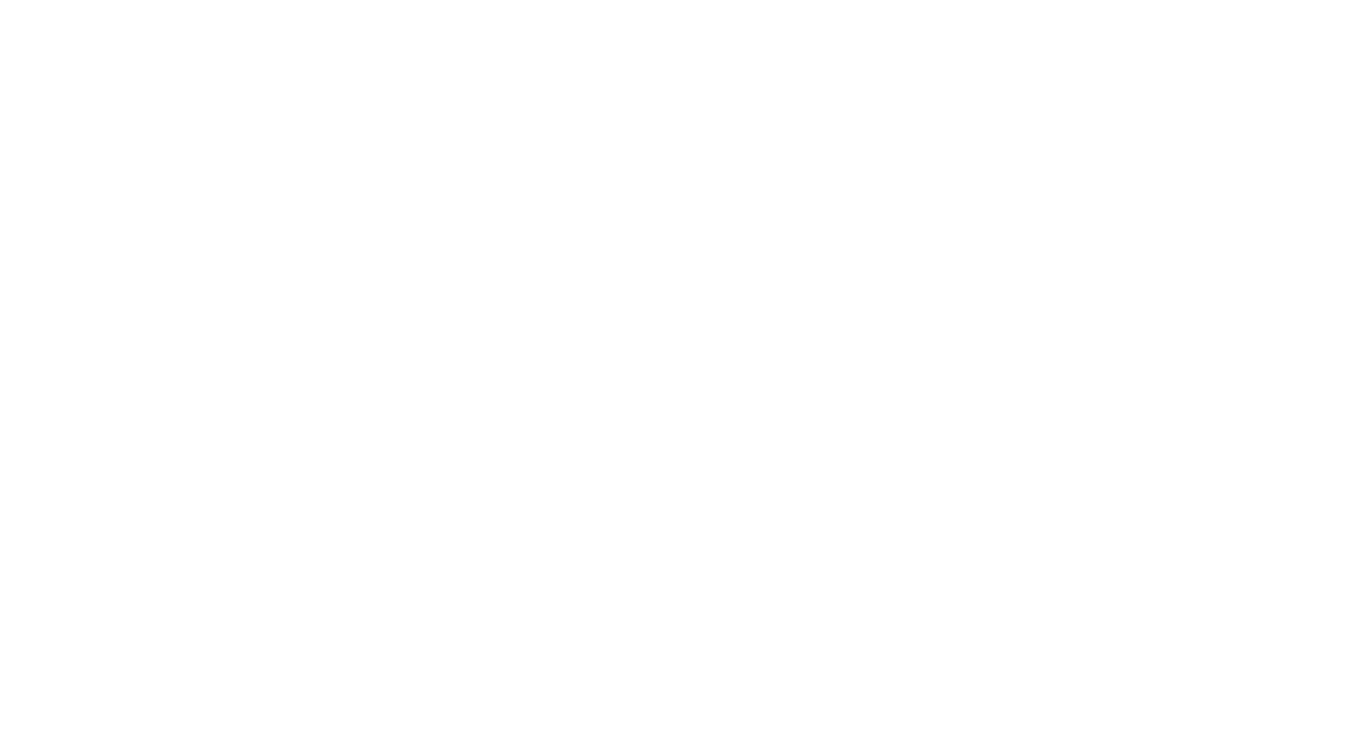 * Warm - up
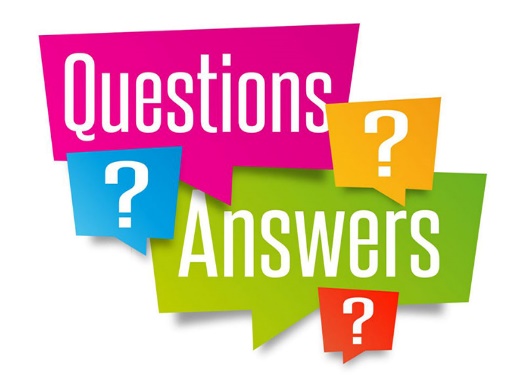 Game: Keywords
-There are 3 sets of pictures 
- You choose a set and then find a keyword for each set of pictures.
Set 3
Set 2
Set 1
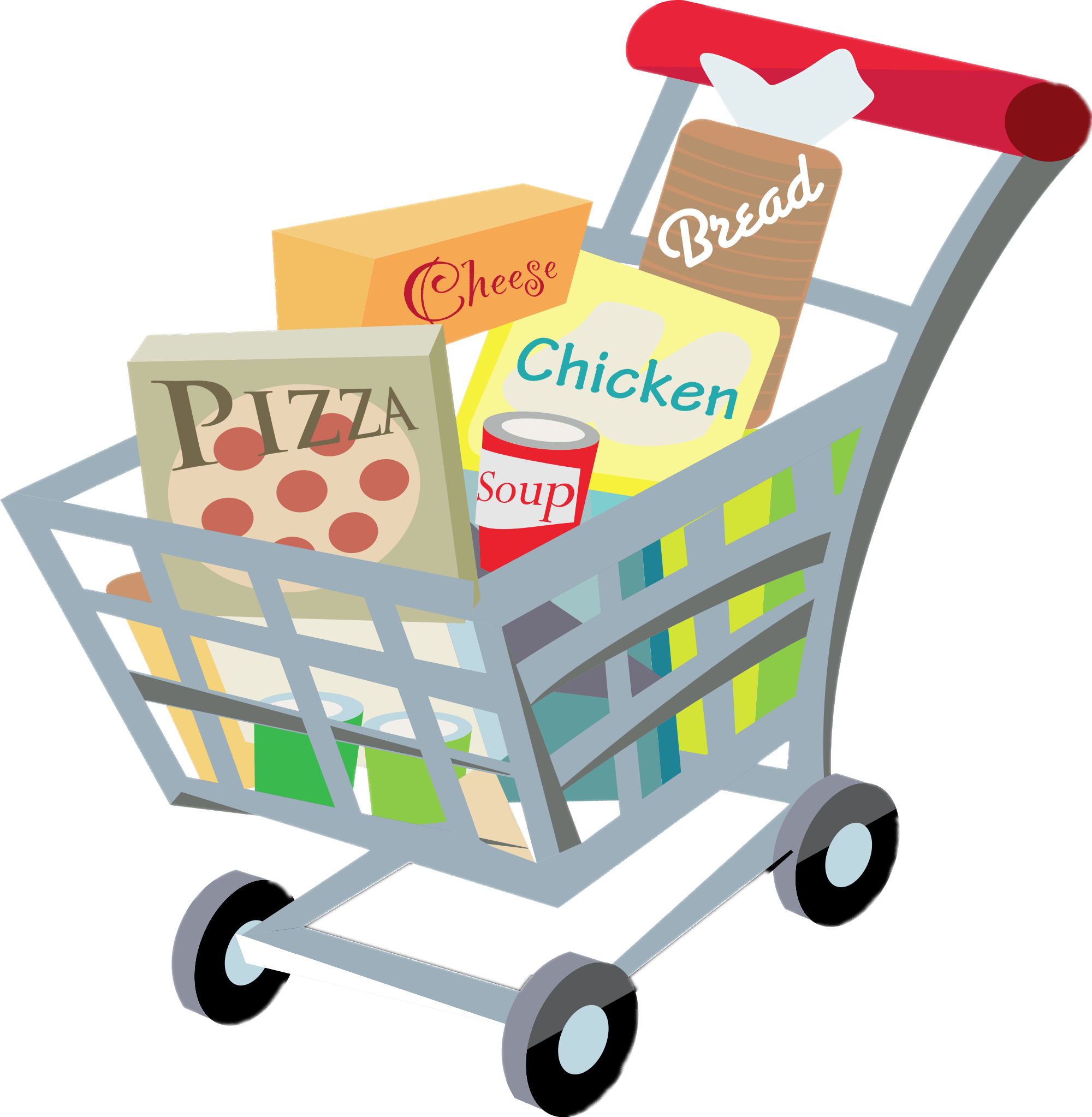 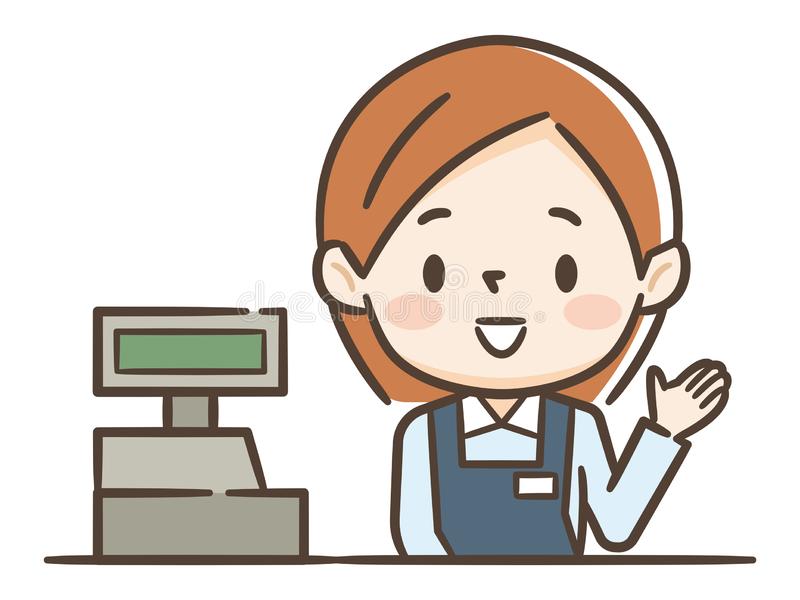 SET 1
UNIT 8: SHOPPING
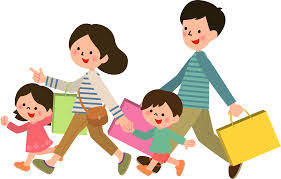 * WARM-UP
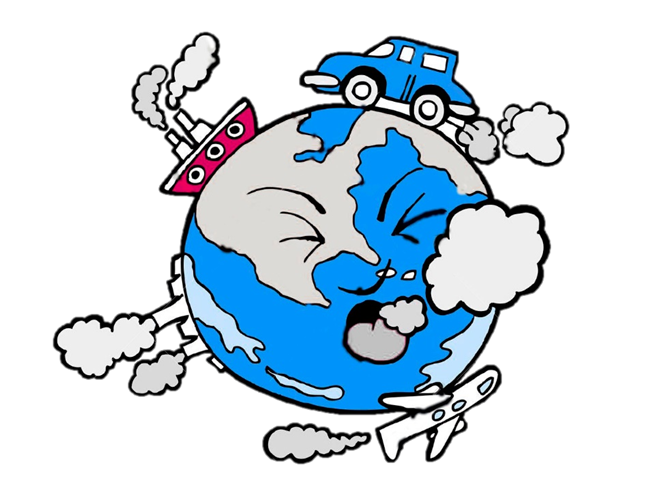 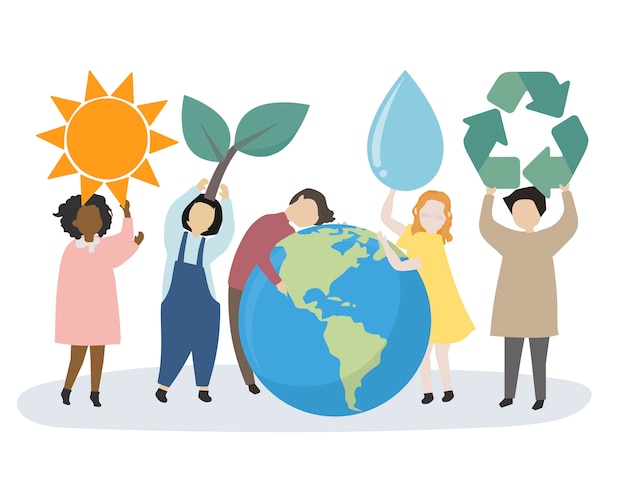 SET 3
UNIT 7: ENVIRONMENTAL PROTECTION
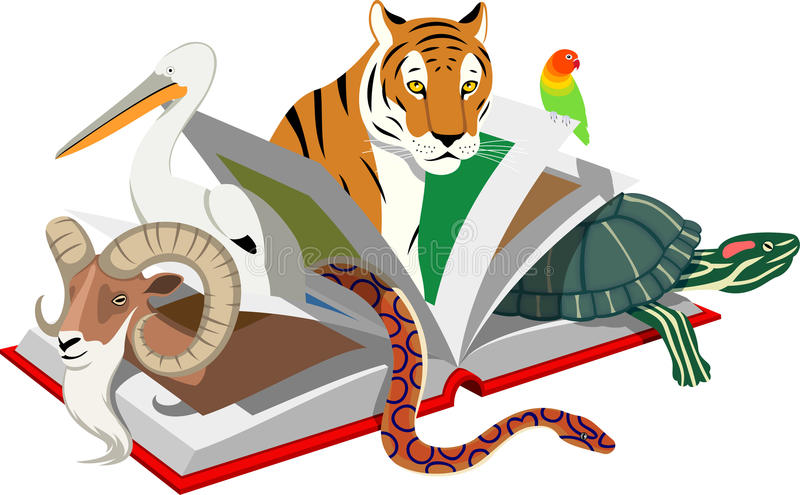 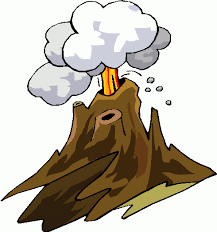 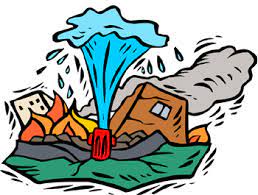 SET 2
UNIT 9: NATURAL DISASTERS
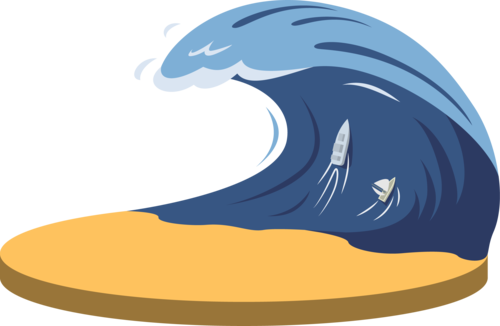 3
REVIEW
UNIT 7-8-9
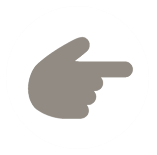 LESSON 1: LANGUAGE
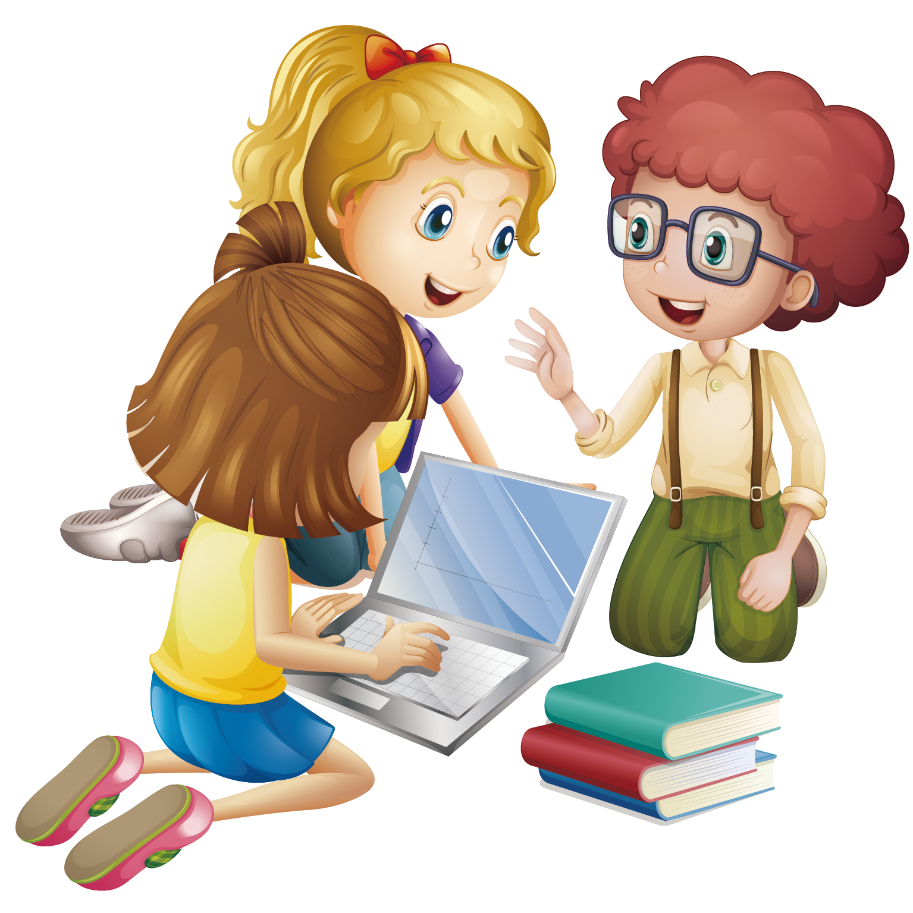 1
* PRONUNCIATION
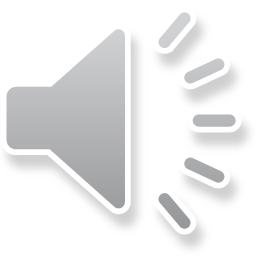 1
a Listen and repeat, paying attention to the underlined words
1. The sky today is clear and blue.
2. The speaker talked a lot about honesty.
3. The store on that corner sells local specialities.
clear   /klɪə(r)/
 blue   /bluː/
speaker /ˈspiːkə(r)/
 honesty /ˈɒnəsti/
store /stɔː(r)/
 specialities /ˈspeʃəlti/
* PRONUNCIATION
1
b Choose A, B, C, or D to show the word in each group with a different stress pattern.
ˈ
ˈ
ˈ
ˈ
1. A. humorous       B. tremendous        C. numerous                 D. generous
2. A. national         B. animal               C. arrival                       D. typical
3. A. festival          B. cultural              C. poisonous                  D. ambitious
ˈ
ˈ
ˈ
ˈ
ˈ
ˈ
ˈ
ˈ
* VOCABULARY
2
Complete each of the sentences with a word or phrase from the box.
customers              bargain              single-use               habitats                 natural disasters
single-use
1. We should recycle various _________________products instead of throwing them away.
2. Shopping centres attract a lot of ________________during the sales season.
3. Population growth is causing destruction of wildlife ____________ throughout the world.
4. Luckily, my home town rarely suffers from __________________, such as floods or storms.
5. Generally you can’t ______________over prices of goods in supermarkets.
customers
habitats
natural disasters
bargain
3
Use the correct forms of the words in brackets to complete the sentences.
destructive
1. The tsunami in Tonga was very (destroy) ______________; hundreds of houses were swept away.
2. One (advantage) _________________of shopping online is that you do not know exactly what you will get.
3. Endangered species are animals in the wild that face a high risk of (extinct) ______________.
4. (Addict) ___________ shopping is a form of behaviour that makes shoppers buy many items they don’t need.
5. When a natural disaster happens, we must listen to (instruct) ___________from local authorities.
disadvantage
extinction
Addictive
instructions
4
Use the correct forms of the words in brackets to complete the sentences.
was cleaning
1. While I (clean) ______________ out my cupboards, I found these photos.
2. Sam is studying hard. He (have) _________ his exam this Friday.
3. This brochure says that the big sale (start) ________ next Friday.
4. ________ the flood victims still (wait) _________ when the rescuers came?
5. I (fall) _______________ asleep last night when I (hear) _________ a knock at the door
has
starts
Were
waiting
was just falling
heard
* GRAMMAR
5
Complete the sentences, so that they are true for you.
my friends were waiting for me
1. When I finished my lessons yesterday, ______________________________.
2. Before I go to bed at night, _______________________________________.
3. I will wait until the teacher _______________________________________.
4. As soon as we have our summer holiday, ____________________________.
5. I usually listen to music while _____________________________________.
my mother read a story for me
finds out my exam paper
we will go to our uncle’s farm
I am doing my housework
* CONSOLIDATION
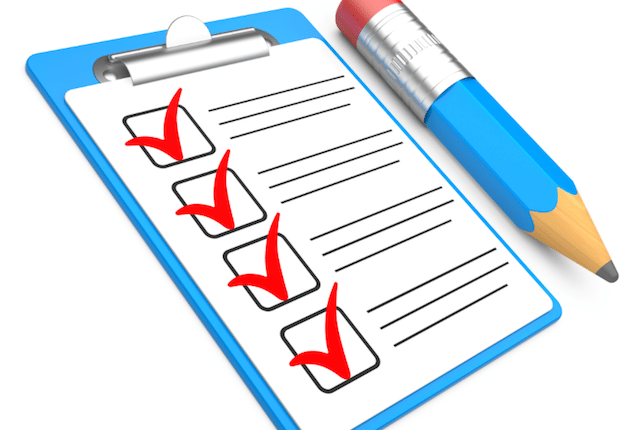 What have we learnt in this lesson?
review the vocabulary and grammar of Unit 7, 8, 9
* Homework
Do exercise in workbook.
 Prepare for the next lesson: Review (SKILLS).
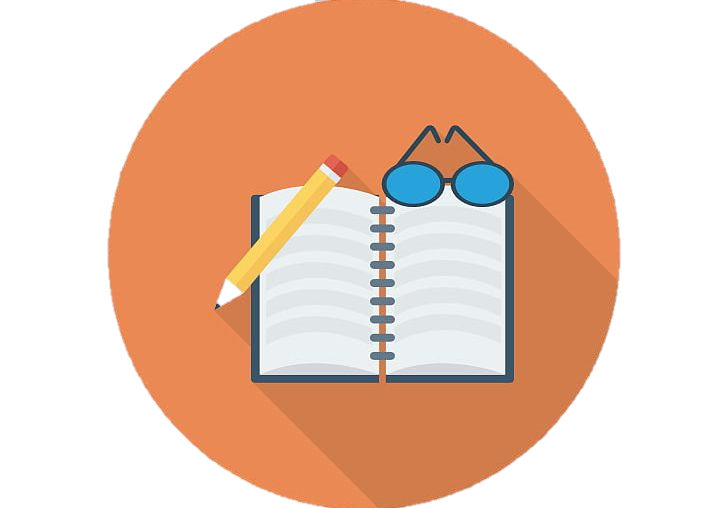 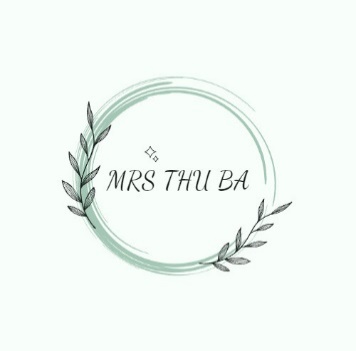 Thanks for your atendance!
Goodbye. See you again
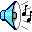